Common Skin Lumps in Surgery
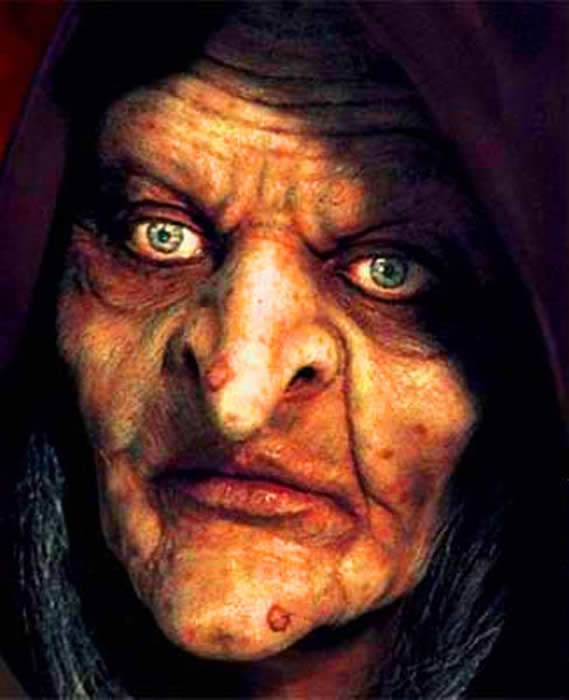 Dr. S. Nishan Silva
(MBBS)
Solitary neurofibroma
Soft, flaccid, pinkish white, 2-20 mm
Invaginates on pressure, “buttonholing”
Solitary or multiple
Distinctive histopathologic findings, fibrils, cellular proliferation, and degenerative changes
Sx excision
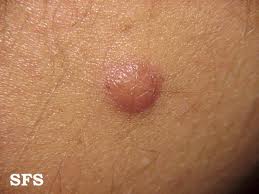 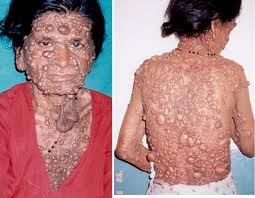 lipomas
Subcutaneous tumors composed of fat tissue
Most commonly found on the trunk
Also neck, forearms and axillae
Soft, single or multiple, lobulated and compressible
Growth to size and remain stationary
again be careful of sacrococcygeal lipomas
Lesion may be left untreated or excised
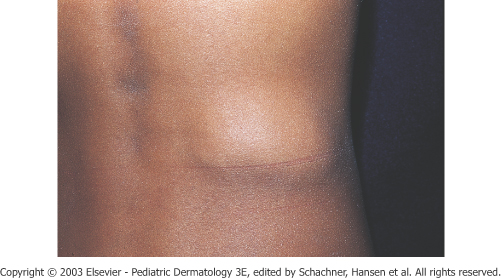 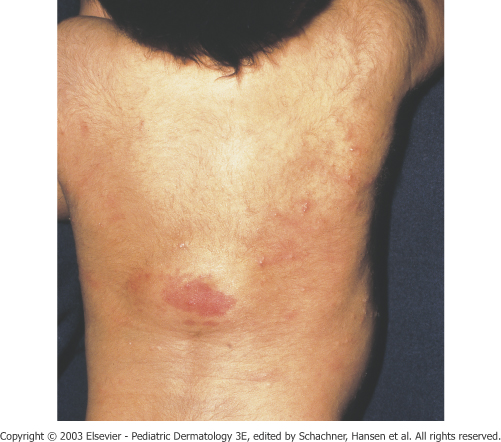 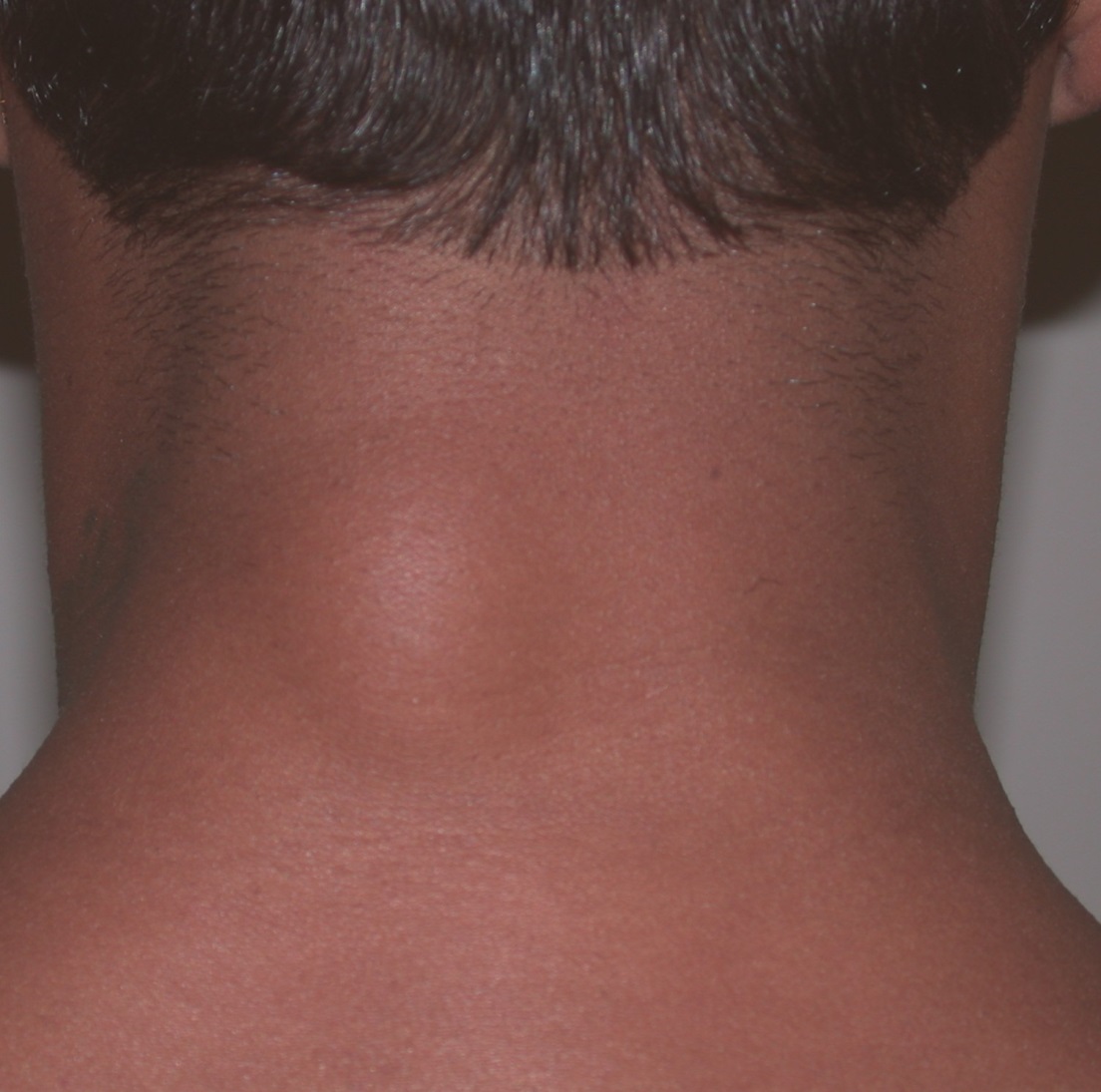 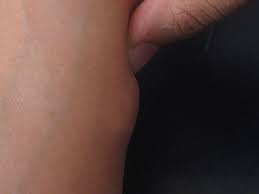 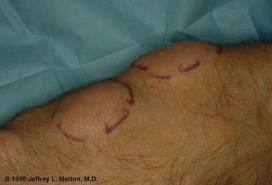 Solitary lesions reaching greater than 10 cm should be investigated for malignancy
Multiple lesion may be painful if growing rapidly
Madelung’s disease, benign symmetric lipomatosis
Dercum’s disease, assoc with weakness and psychiatric disturbances
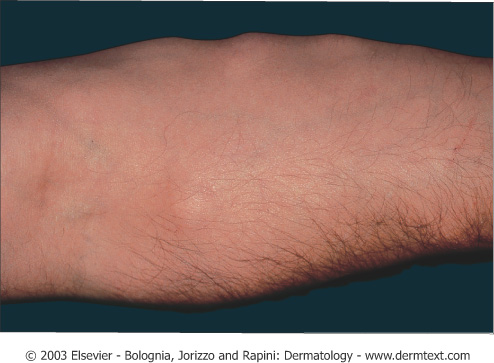 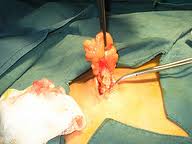 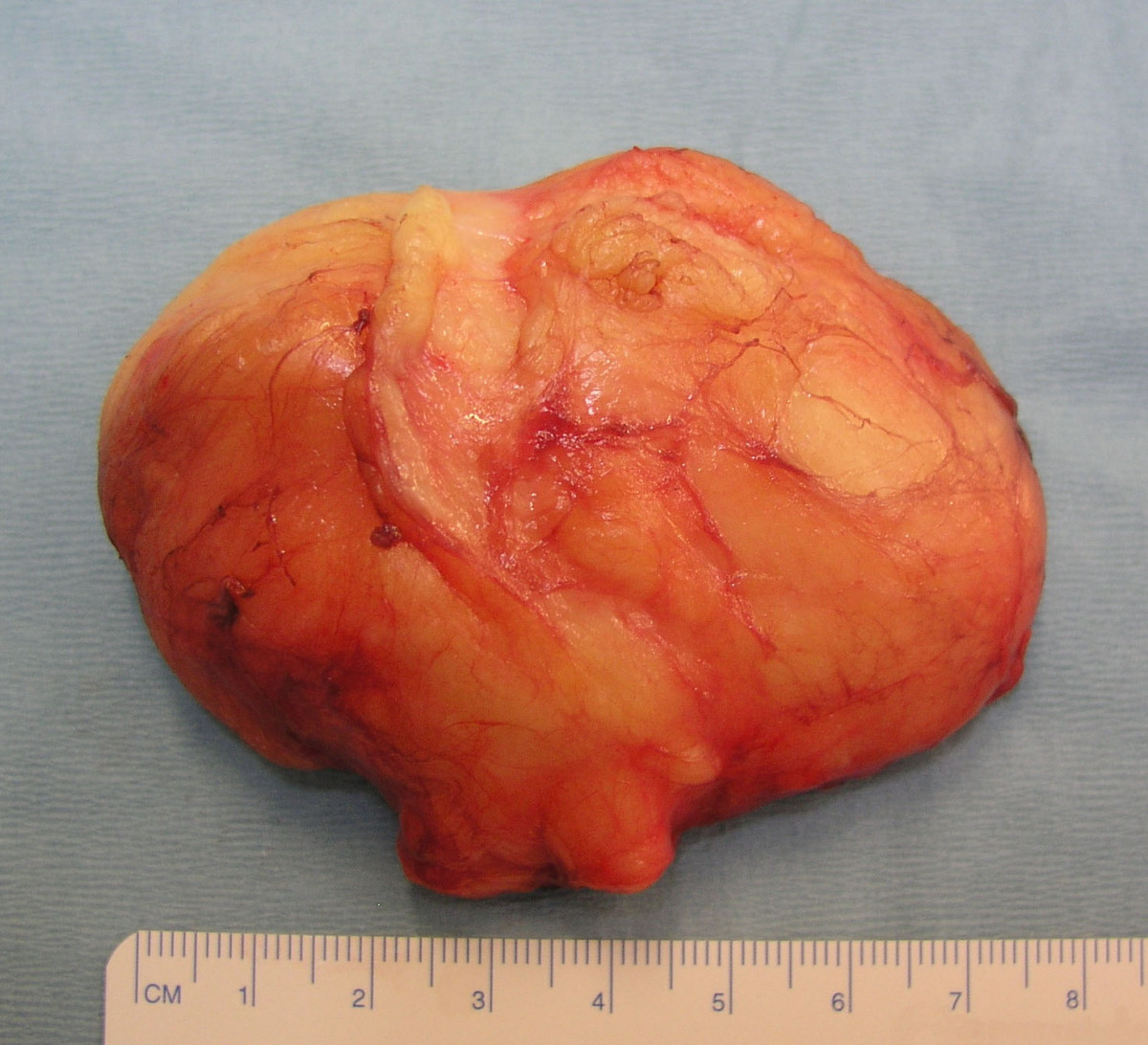 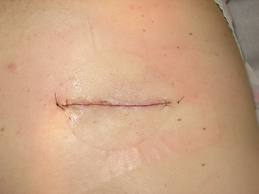 Sebaceous cyst
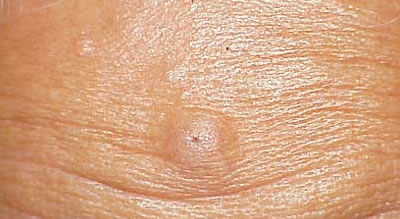 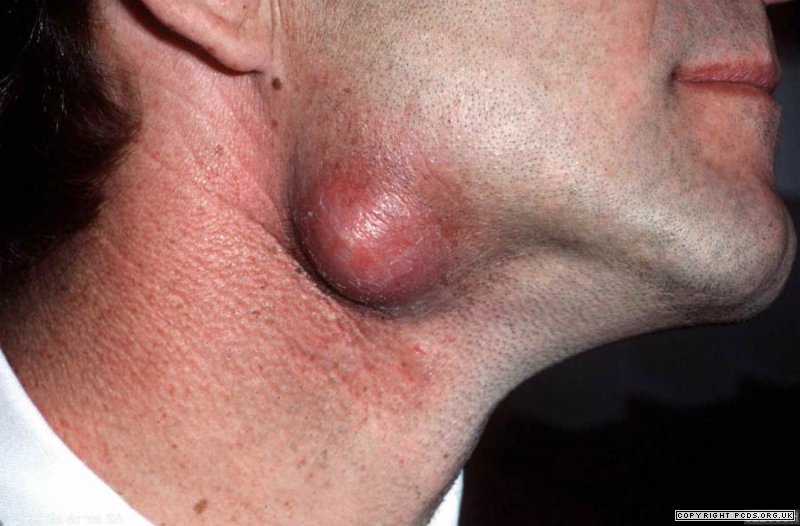 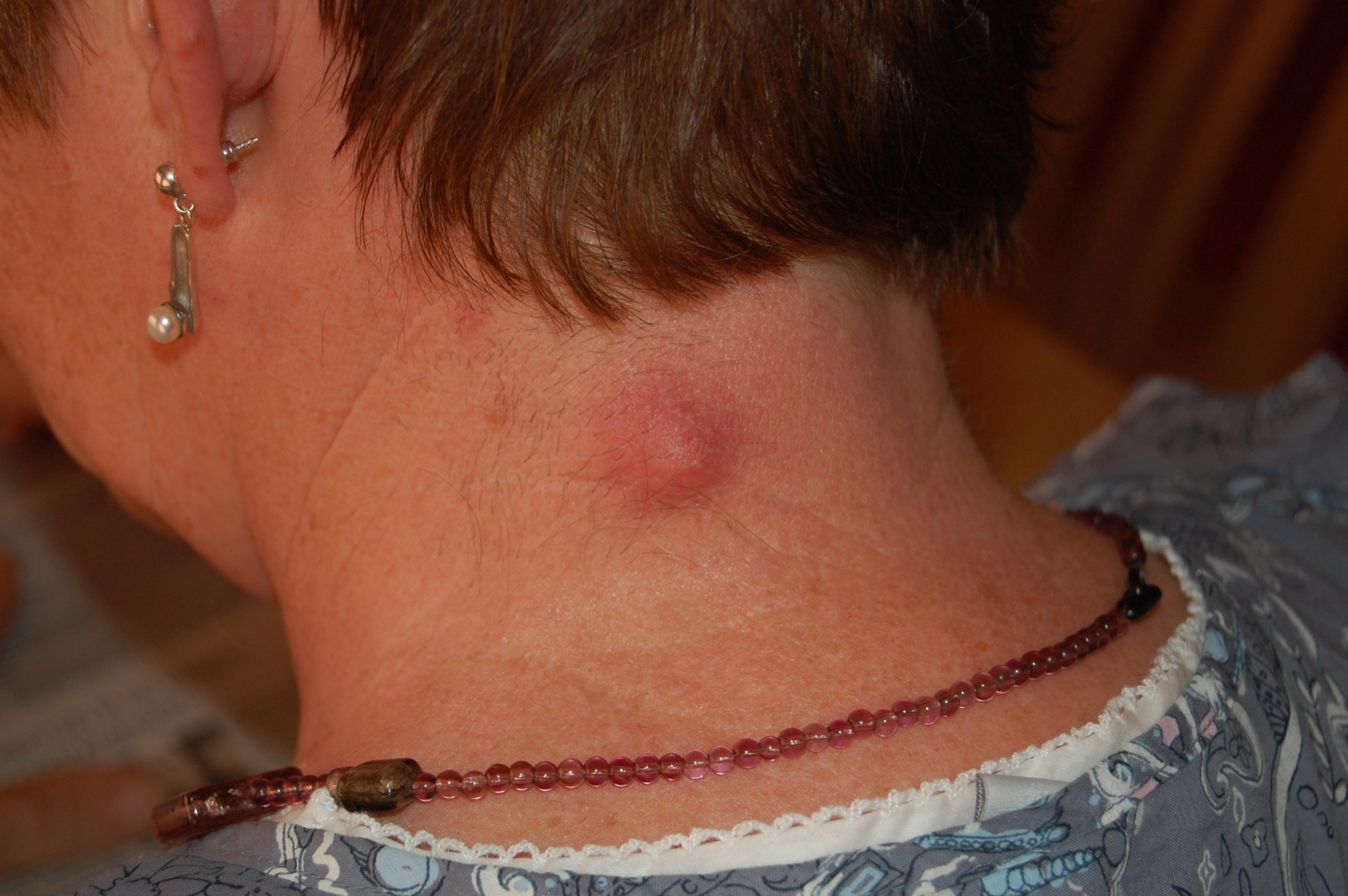 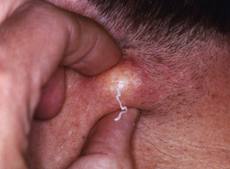 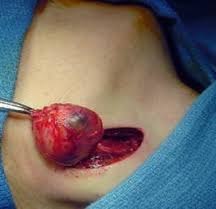 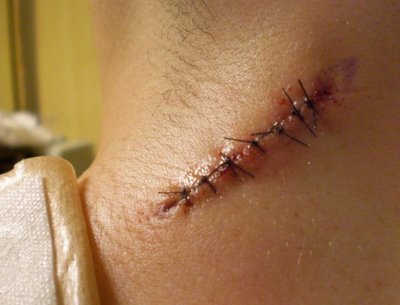 Carbuncle
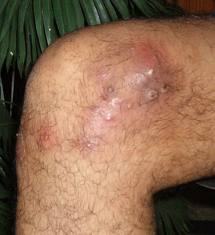 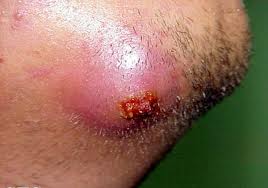 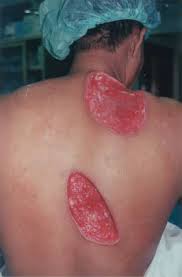 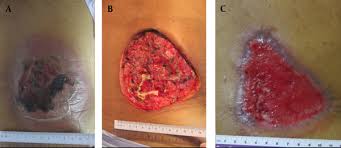 Ganglion
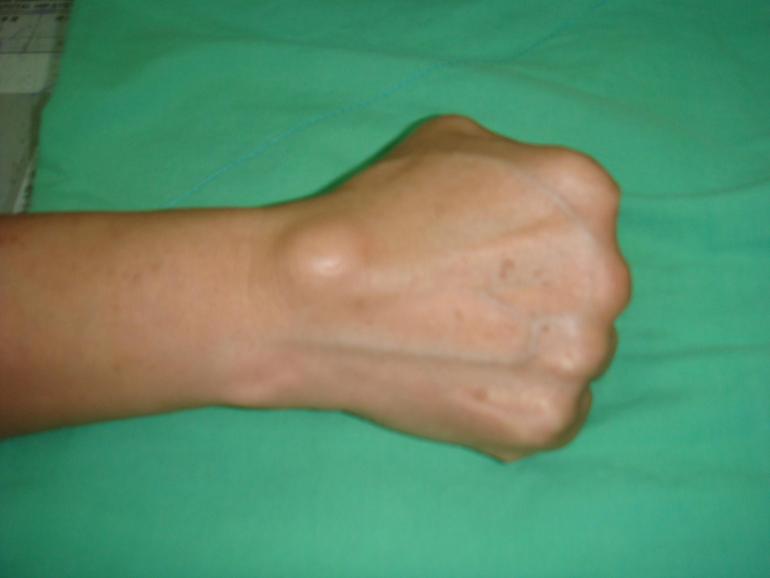 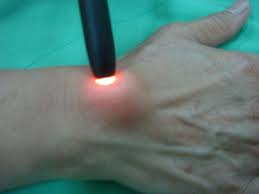 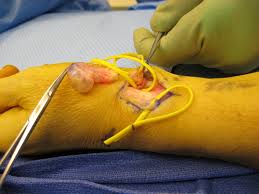 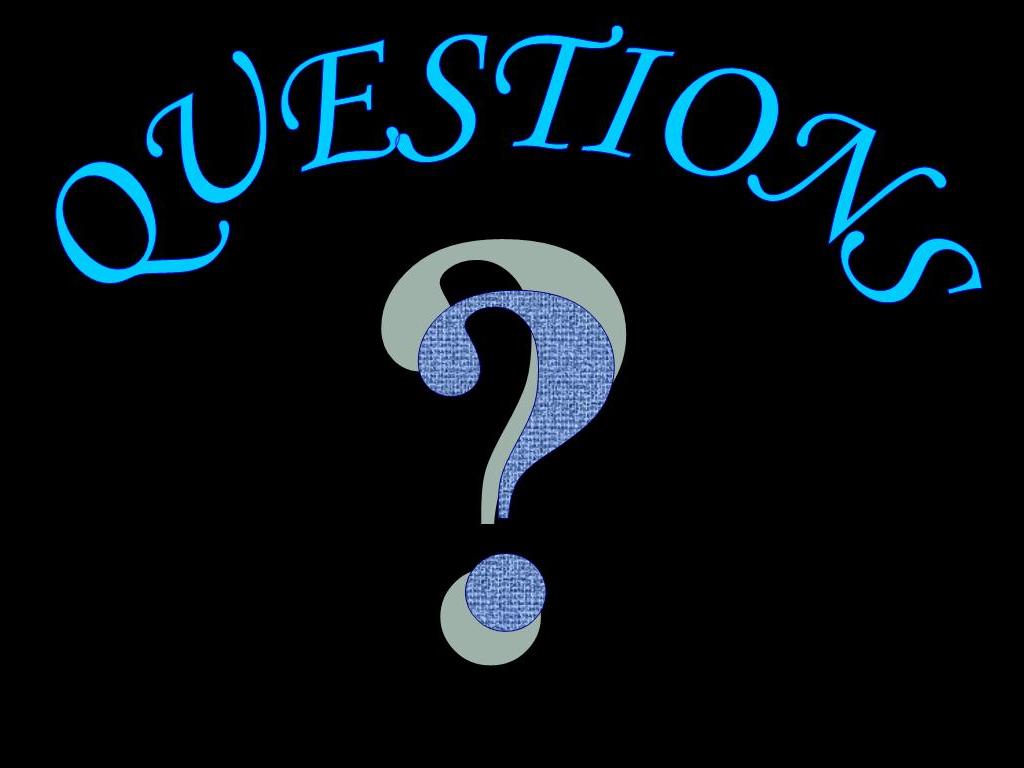 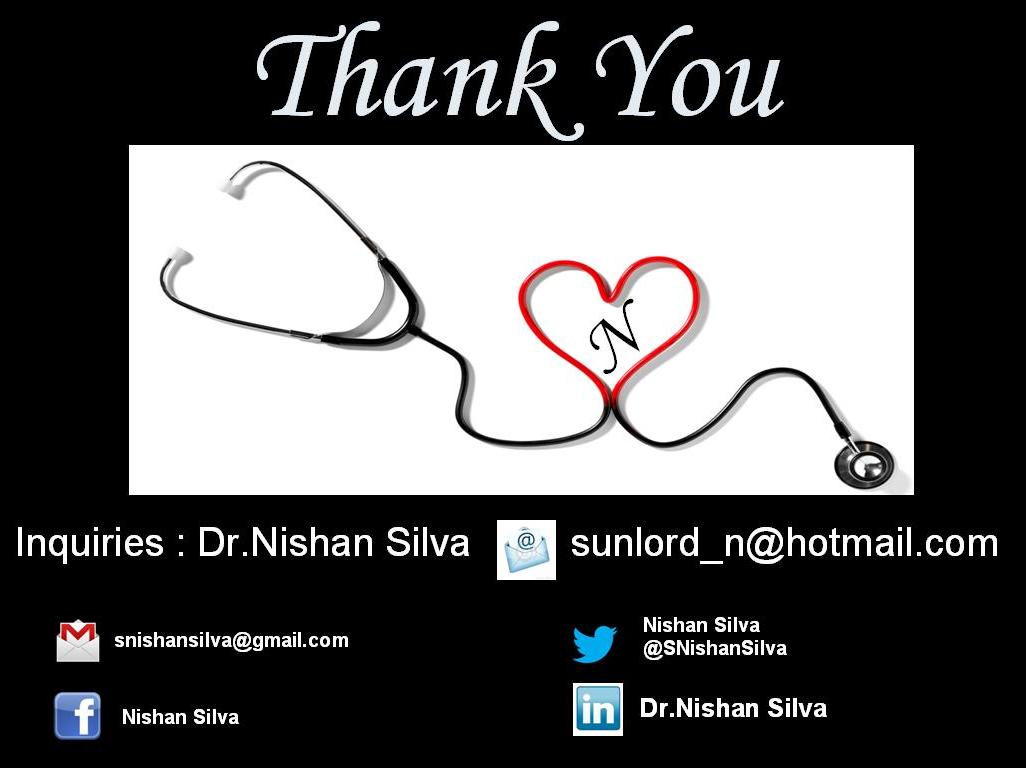